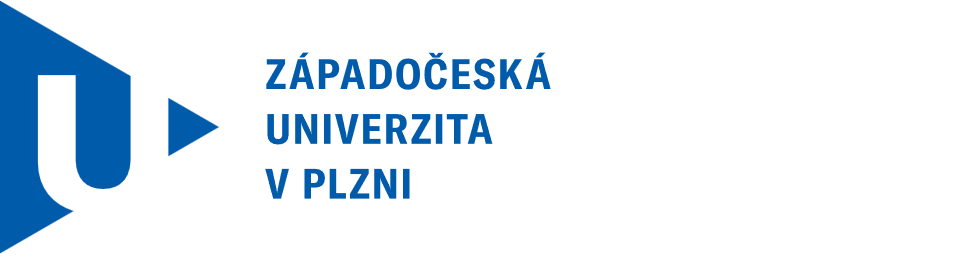 Novinky z ext-apps
Pavel Jindra  /  Setkání lokálních správců - CIV, 12. 6. 2024
gapps.zcu.cz
Převod licencí proběhl – kdo licenci potřebuje jí má
Kvóty
Studenti 5,7 GB + 5GB sdílený disk
Zaměstnanci 50GB + 100 GB sdílený disk (za katedru)
Ještě několik hříšníků co překračují kvótu
Do září bude nutné objednat licence na příští rok
Microsoft 365
Ukončeny „covidové“ licence A1 ProPlus
Na desktopové office se dostanou jen A3 (FAV, FEL, FST, FDULS, FPE, +FZS )
Nově zakoupila licence A3 i FZS
Licence studentům budou postupně nabíhat
Pro zaměstnance platí pravidlo „Bradavice“ – každý kdo si požádá
Přidělení licencí pro zaměstnance
Skupinou – vyžaduje zakoupení licencí pro celou skupinu (např. NL)
Výčtem – na požádání přiřadíme vyjmenovaným uživatelům
Bradavice - https://profile.zcu.cz/self/self-group - skupina „o365proplus-KKK“
Kontrola - https://portal.office.com/account/?ref=MeControl#subscriptions

Hostovská konta nejdou do o365 – snažte se jim vyhnout
M365 má nástroje - Sdílení, týmy, sharepoint, …
Microsoft 365 – změny k 1.8.2024
Omezení maximální sdílené úložiště 100 TB+68 TB (licence) pro celou ZČU
Maximální kvóta pro uživatele
Pro licence A1 -  100 GB
Pro A3 – 1 TB
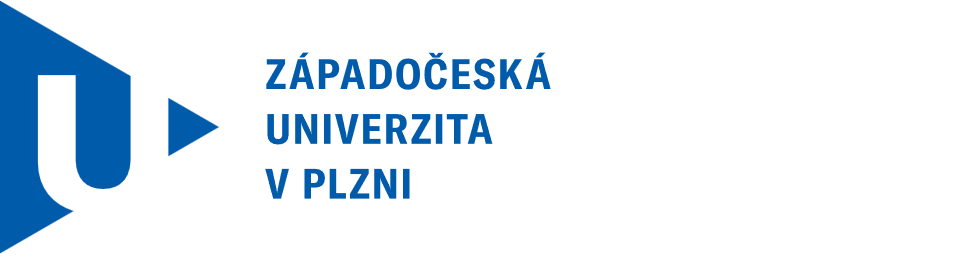 Děkuji za pozornost
Pavel Jindrapaja@civ.zcu.cz
kresba: Pavlína Zemanová
civ.zcu.cz   |  helpdesk.zcu.cz  |  helpdesk@zcu.cz